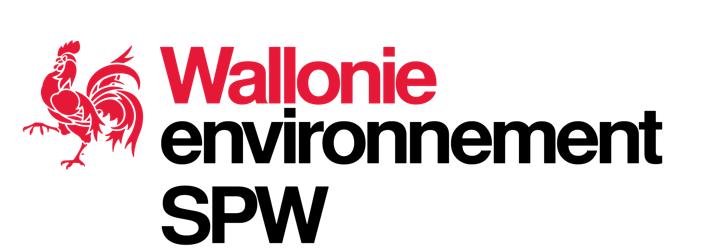 Evolutions et perspectives
Département du Sol et des Déchets - Direction de l’Assainissement des Sols
Bénédicte DUSART
Formation continue experts sols – 05 et 12 décembre 2024
Moulins de Beez
1
Retour sur l’année 2024
Critères de pré-instruction
Critères de non-conformité
Eléments d’incomplétude
Prise en compte récurrence des incomplétudes dans l’évaluation des experts et l’envoi des avertissements
Rapport de base
2
Retour sur l’année 2024
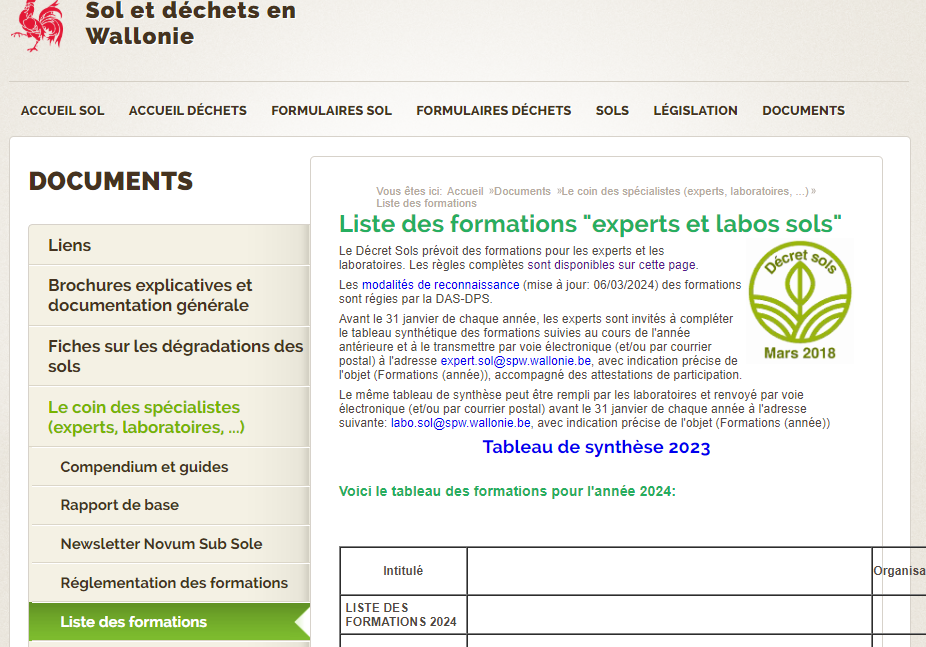 Critères de reconnaissance 
des formations
3
Retour sur l’année 2024
BD PNN : mise à jour + amélioration moteur de recherche

S-Risk © :
Mise en place du comité scientifique 
Intégration PCB
Rapport (fin déc.2024)

 Bioscreen : nouvelle version 

GRER A/B : consultation

Novum sub sole : enquête de satisfaction (toujours en cours)
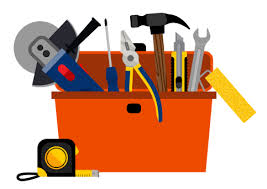 Les outils
4
PFAS

Lignes directrices « PFAS » : mise à jour (fin déc.2024)

S-Risk © 
 PFOA, PFOS et PFDA
PFHxS et PFNA à venir (fin déc.2024)
Fiches de substances (data sheets) disponibles sur le site web
Adaptation de certaines équations dans le modèle
Retour sur l’année 2024
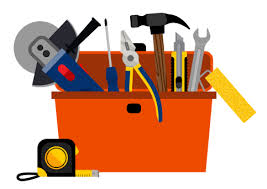 Les outils
5
Perspectives 2025
CWBP 06

IQSW ( grand public)

S-Risk © : intégration PNN récurrent et adaptation PNN déjà encodés

Migration site internet => 
			Portail environnement

SOLUCE

Nouvel outil ESR
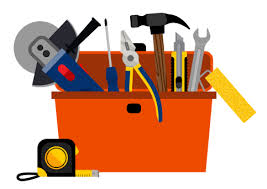 Les outils
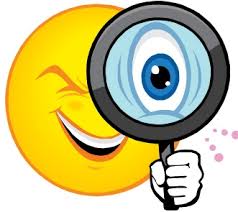 6
Perspectives 2025
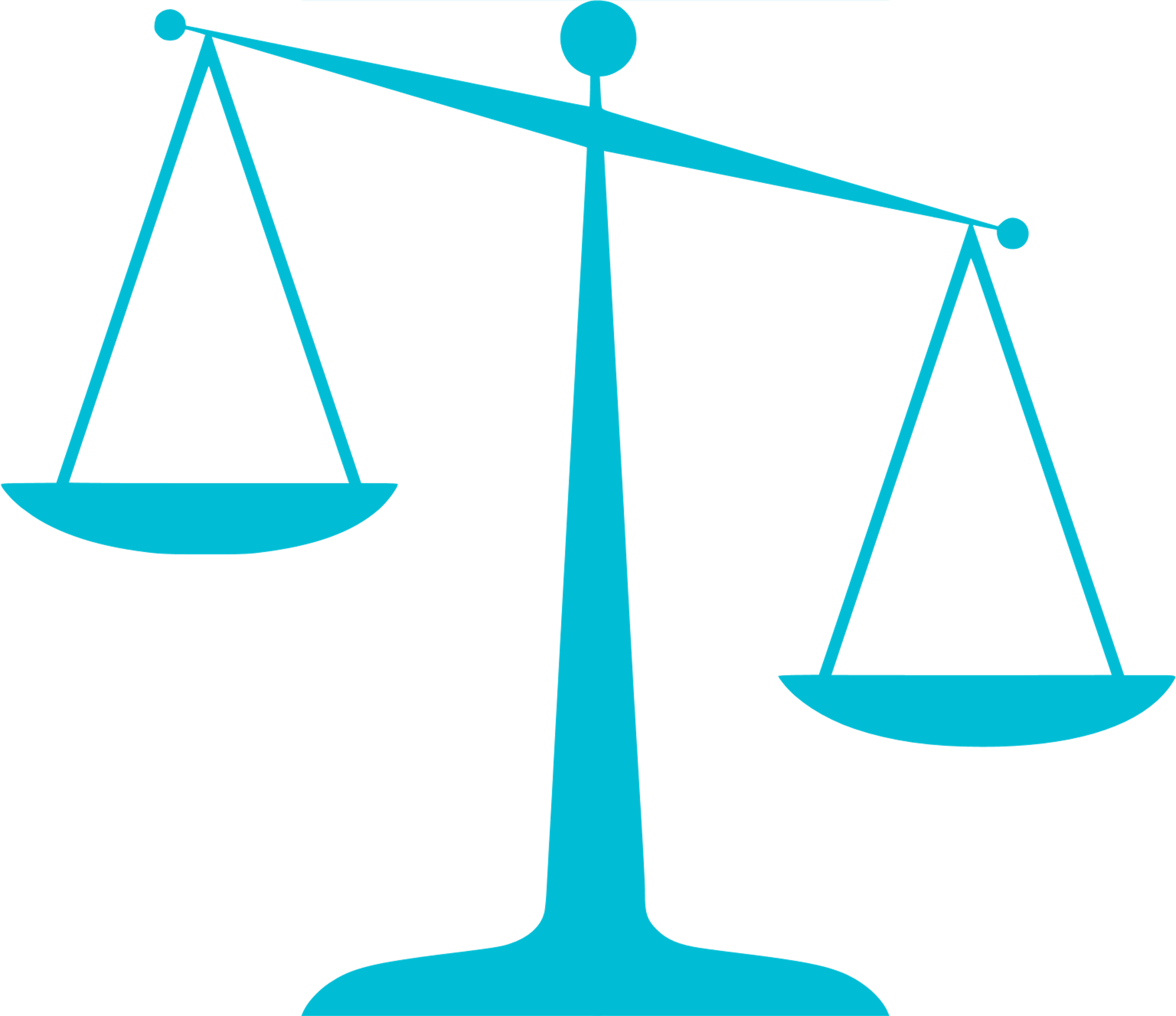 Transposition directive IED/IPPC – harmonisation avec décret sols
Entrée en vigueur modification du décret «  permis environnement » ????
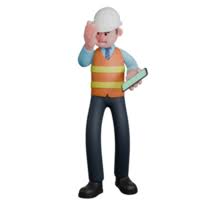 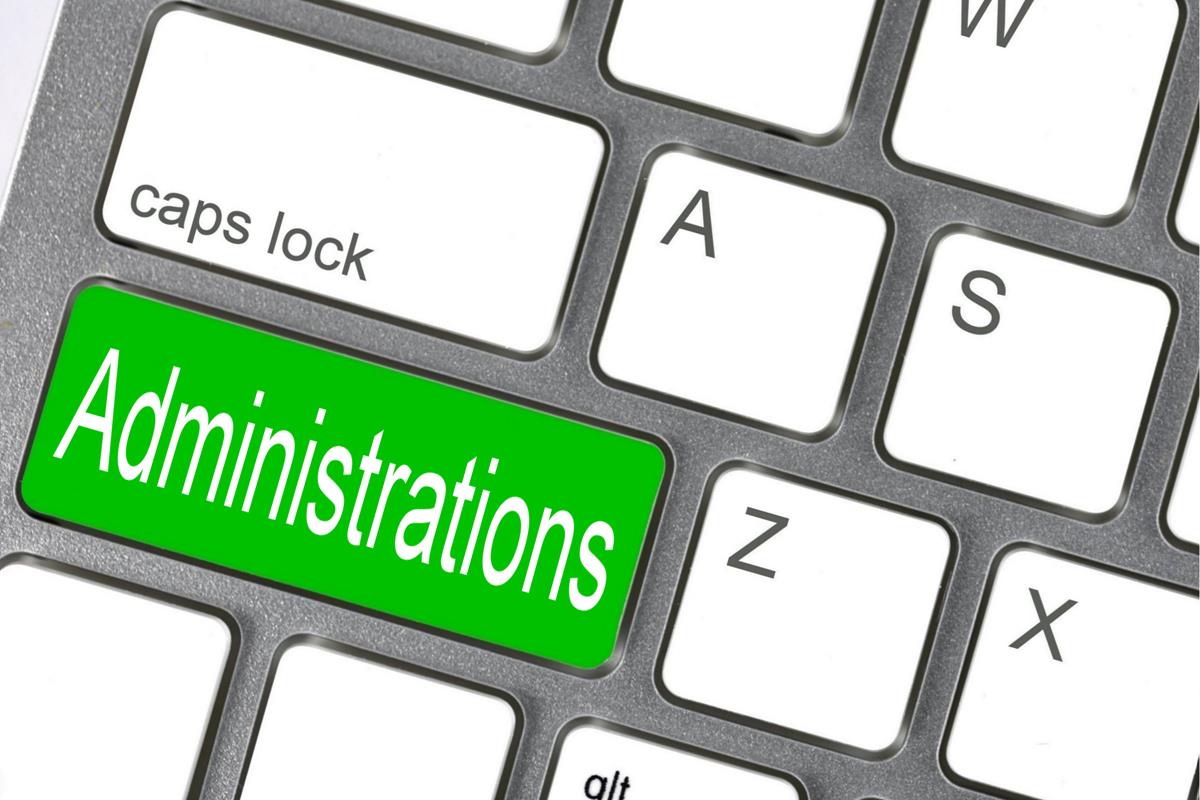 Échanges administration / expert – « vie ma vie »
7
Cette photo par Auteur inconnu est soumise à la licence CC BY-SA
Perspectives 
au-delà de 2025
IQSW (pro)

S-Risk © : Révision modèle volatilisation 

 Polluants émergents : recommandations

Opérateurs pour les analyses des gaz du sol et d’air intérieur/extérieur

Nouvel outil ESR -ESO
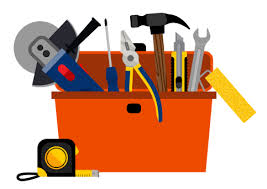 Les outils
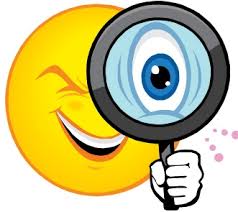 8
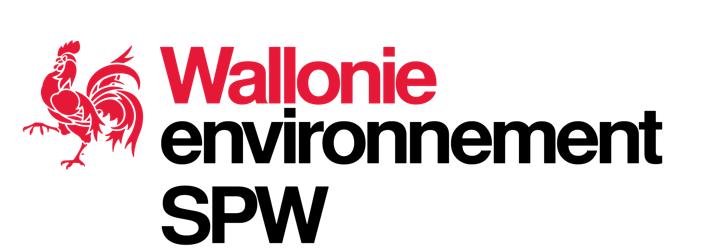 Merci pour votre attention !
Pour vos questions c’est par ici !
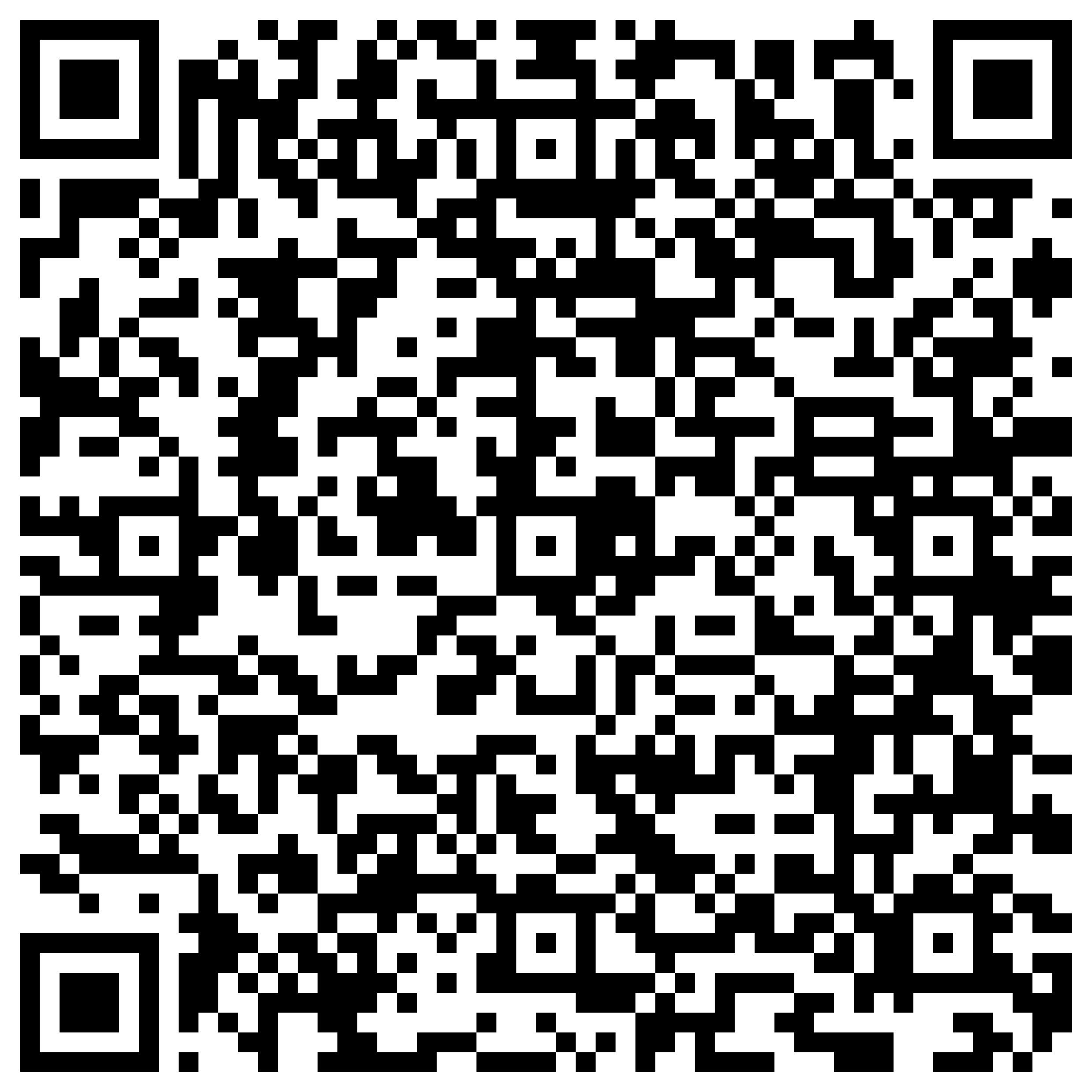 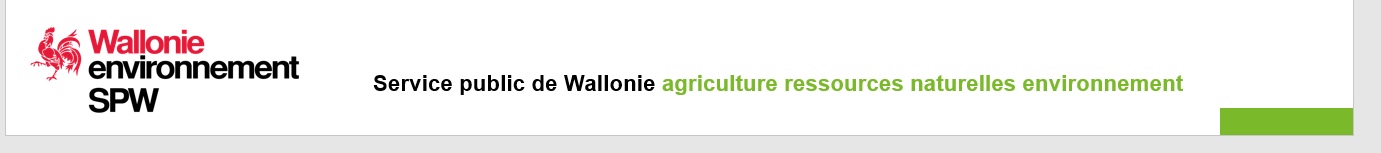